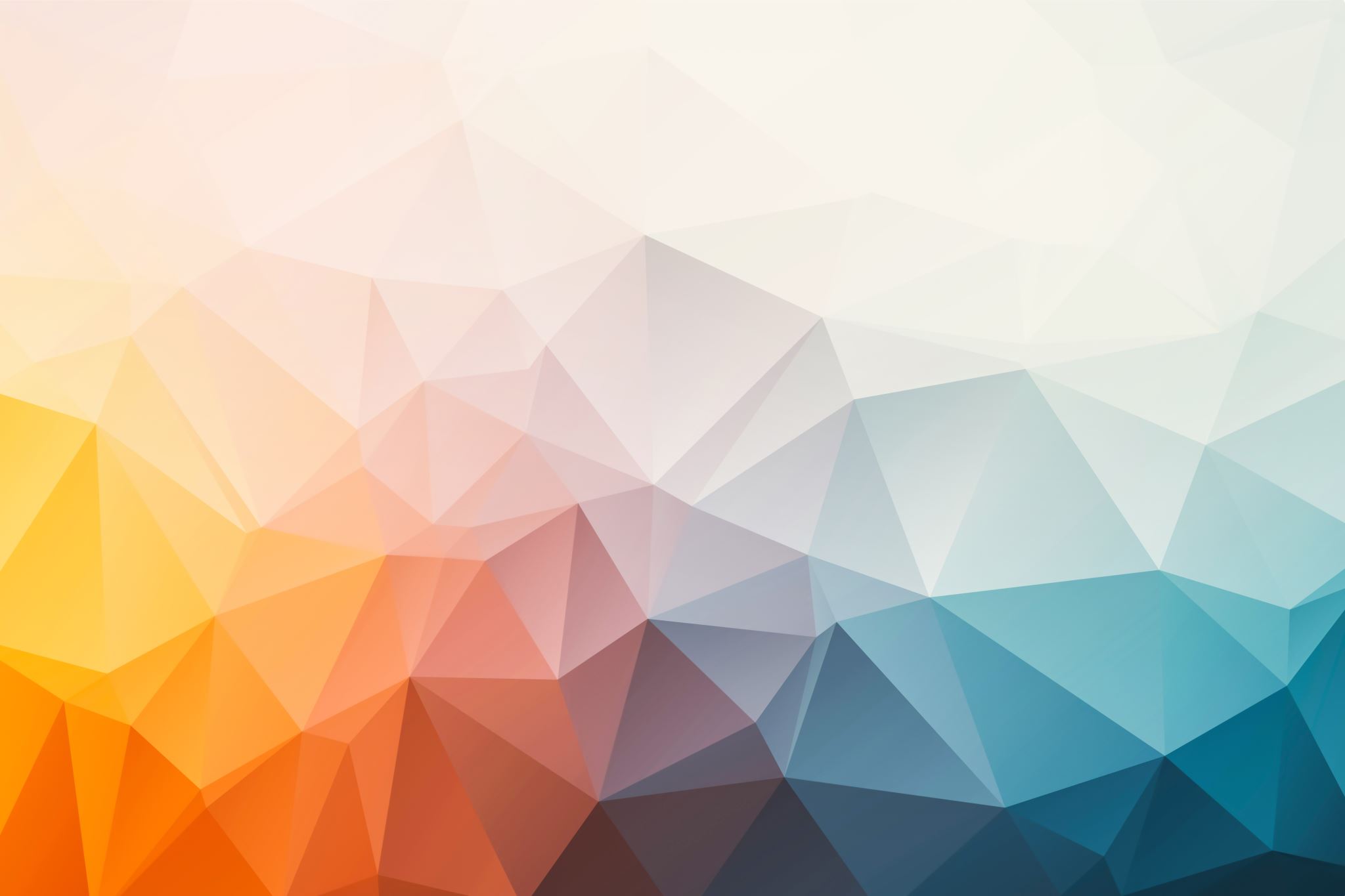 Microsoft Partneři ve vzdělávání
Michael Vlček
V-mvlcek@microsoft.com 
skolstvi.ms
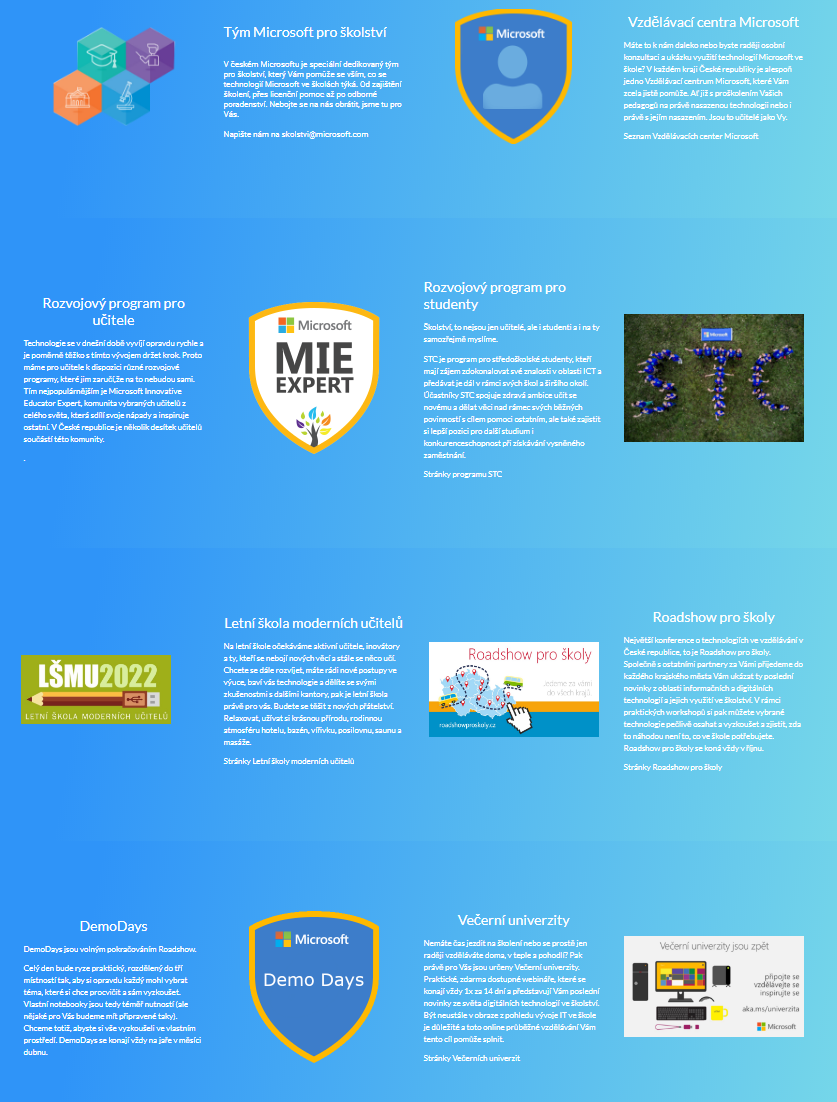 Aka.ms/skolstvi
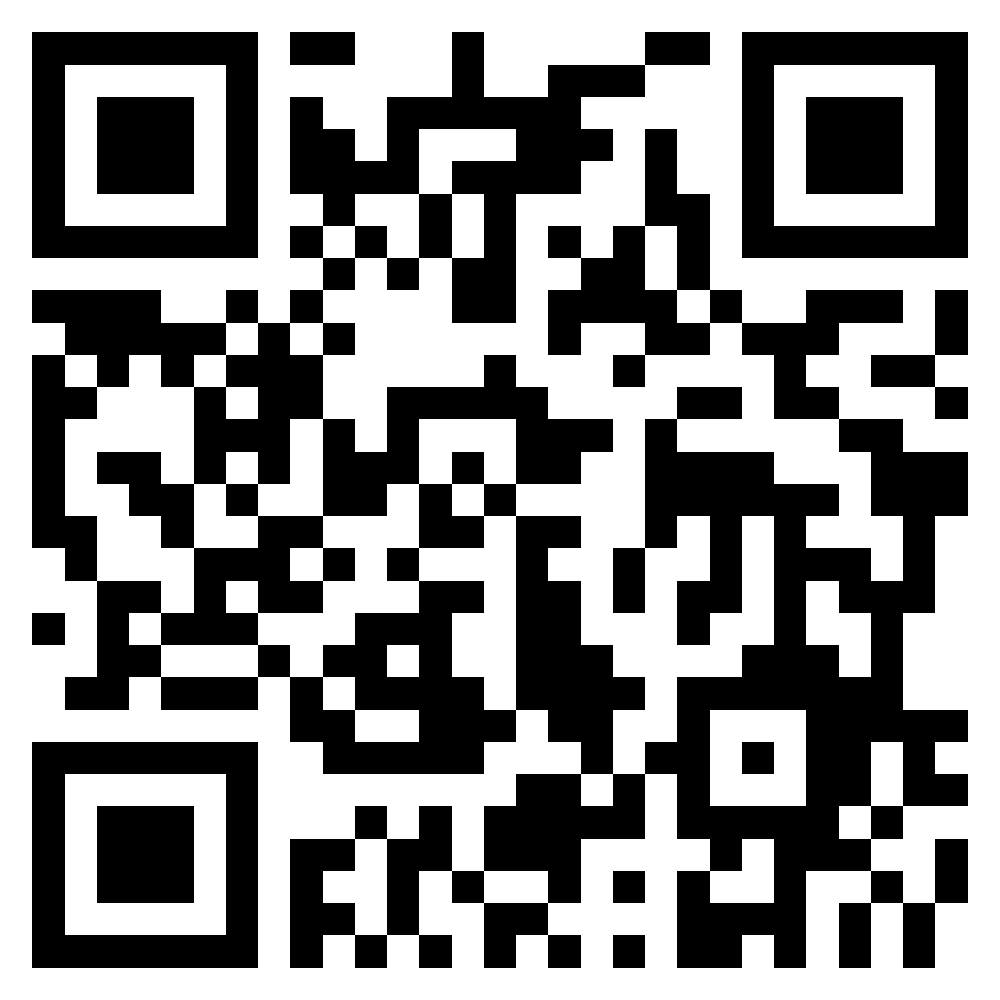 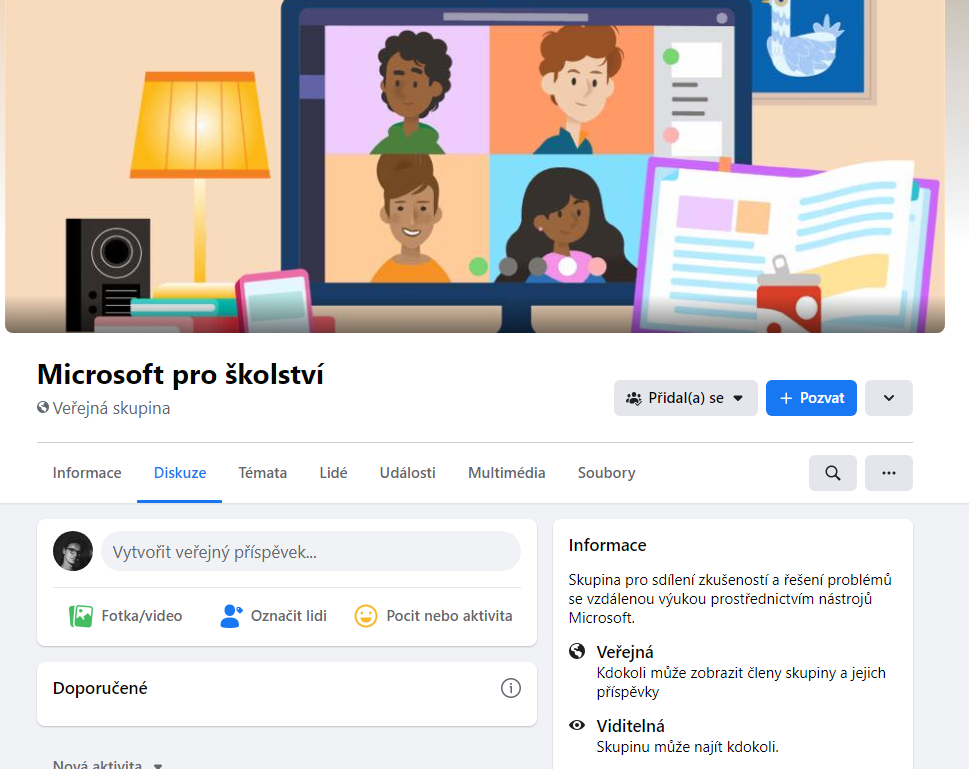 Facebook: Microsoft pro školství
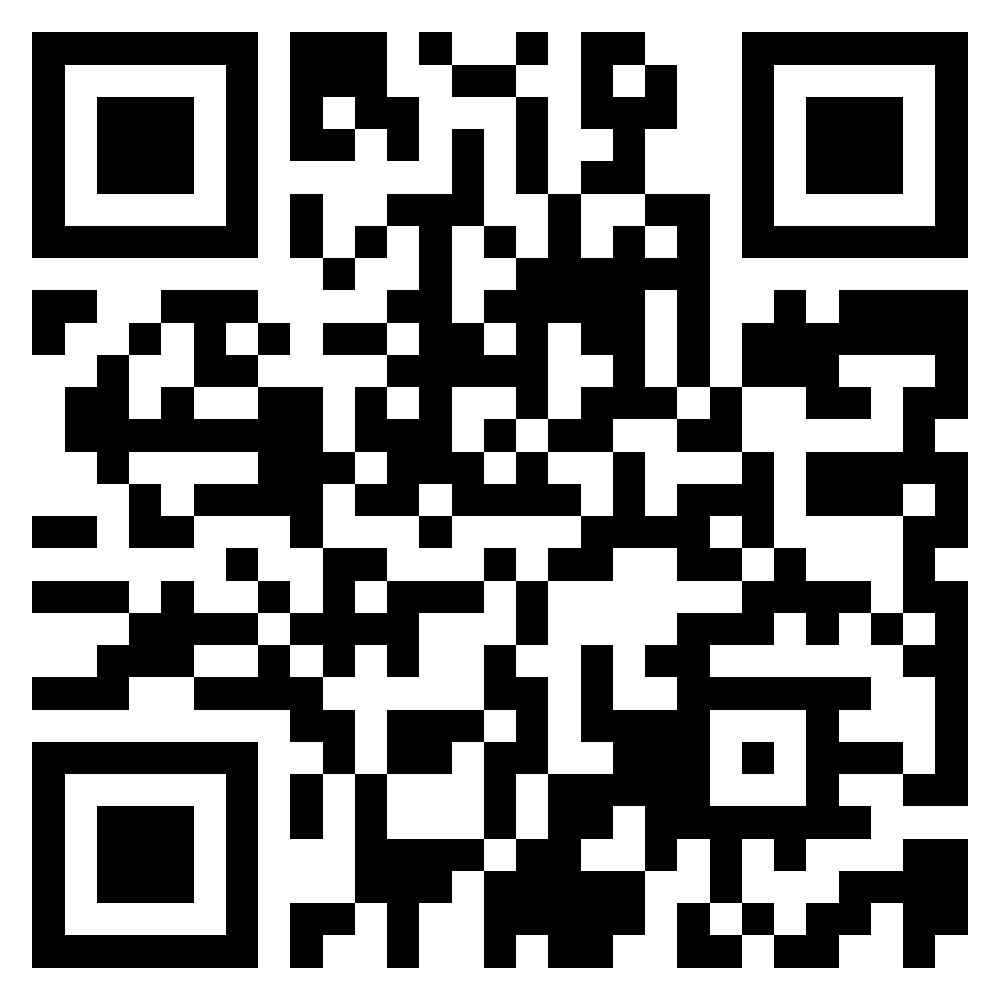 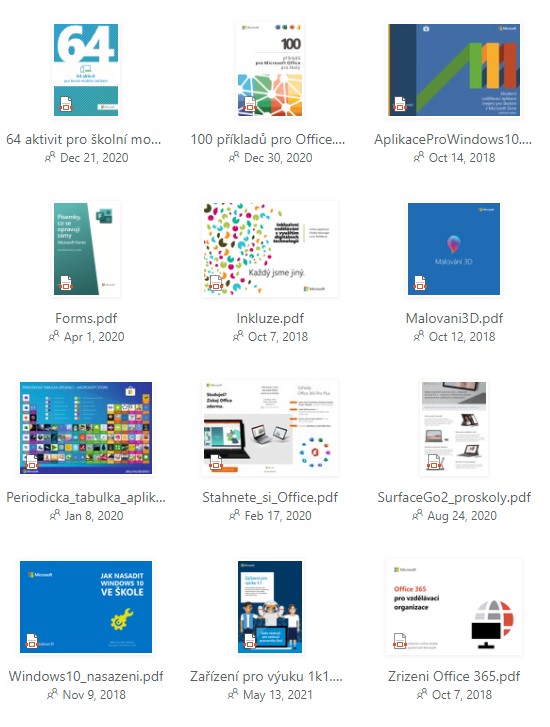 Aka.ms/prirucky
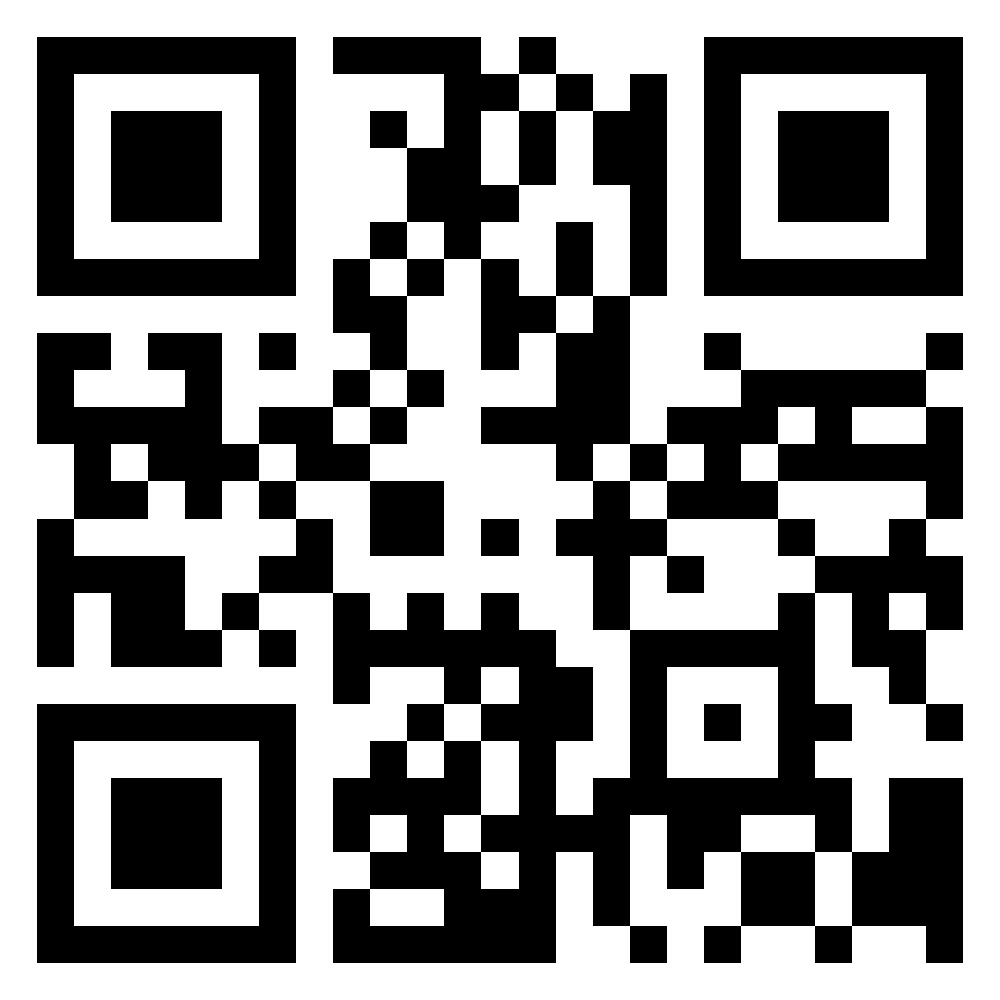 Aka.ms/pisemky
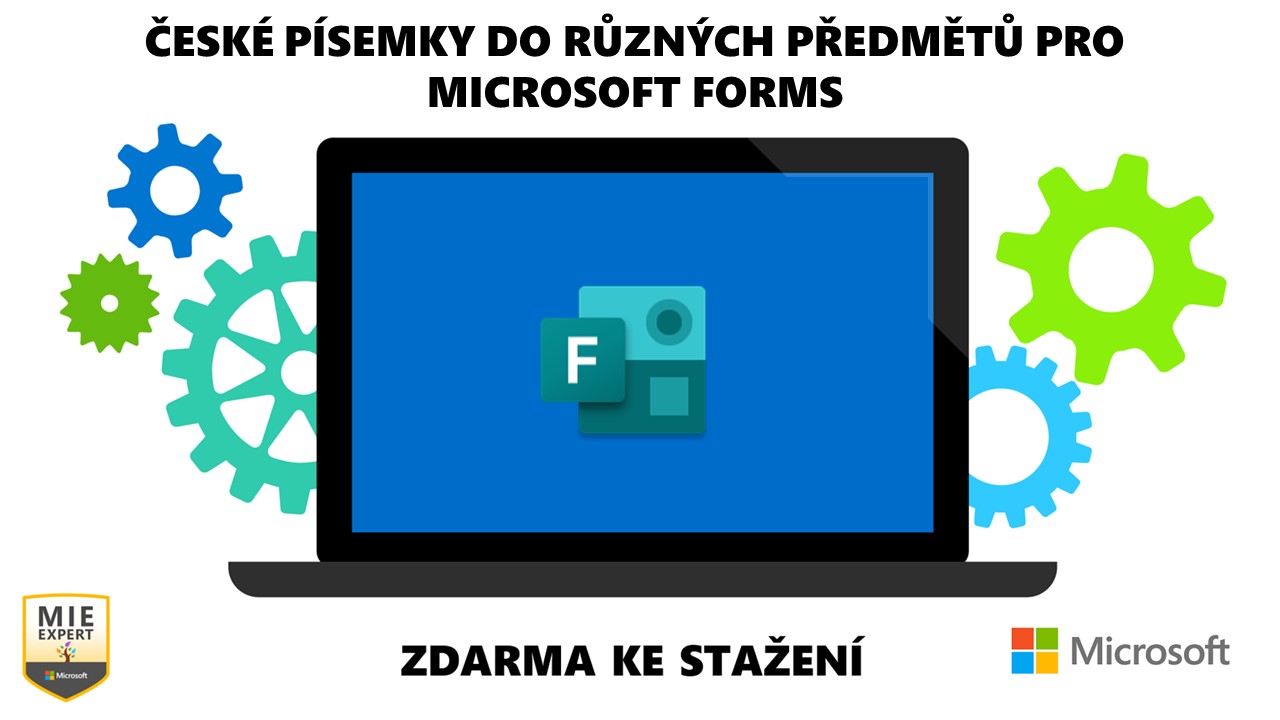 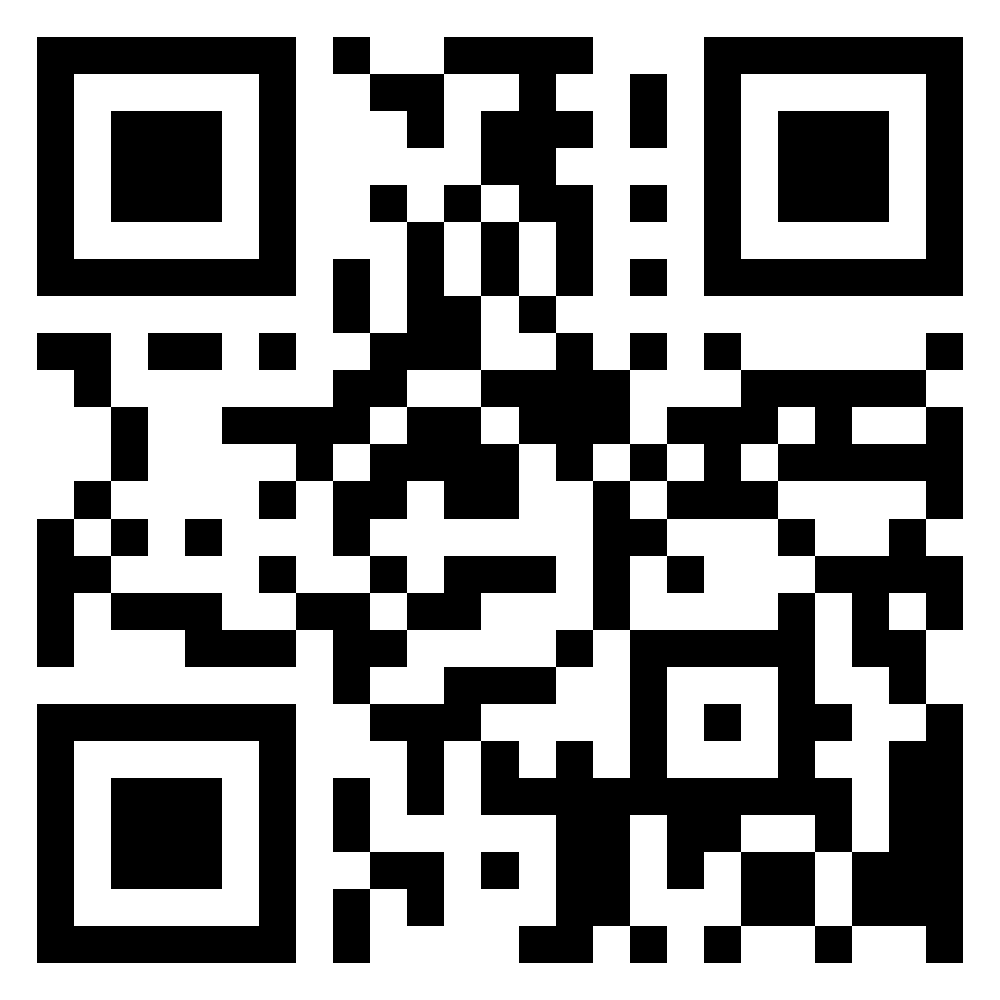 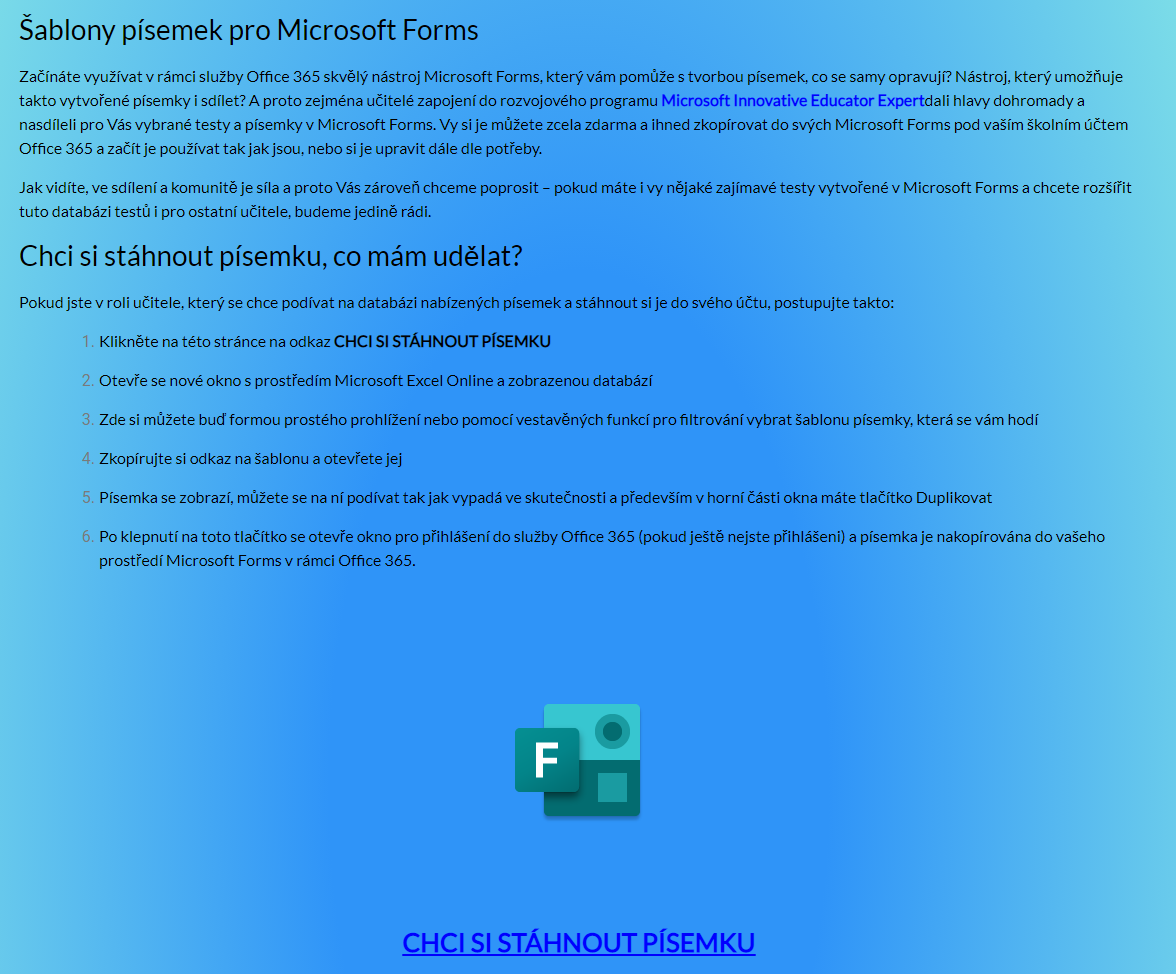 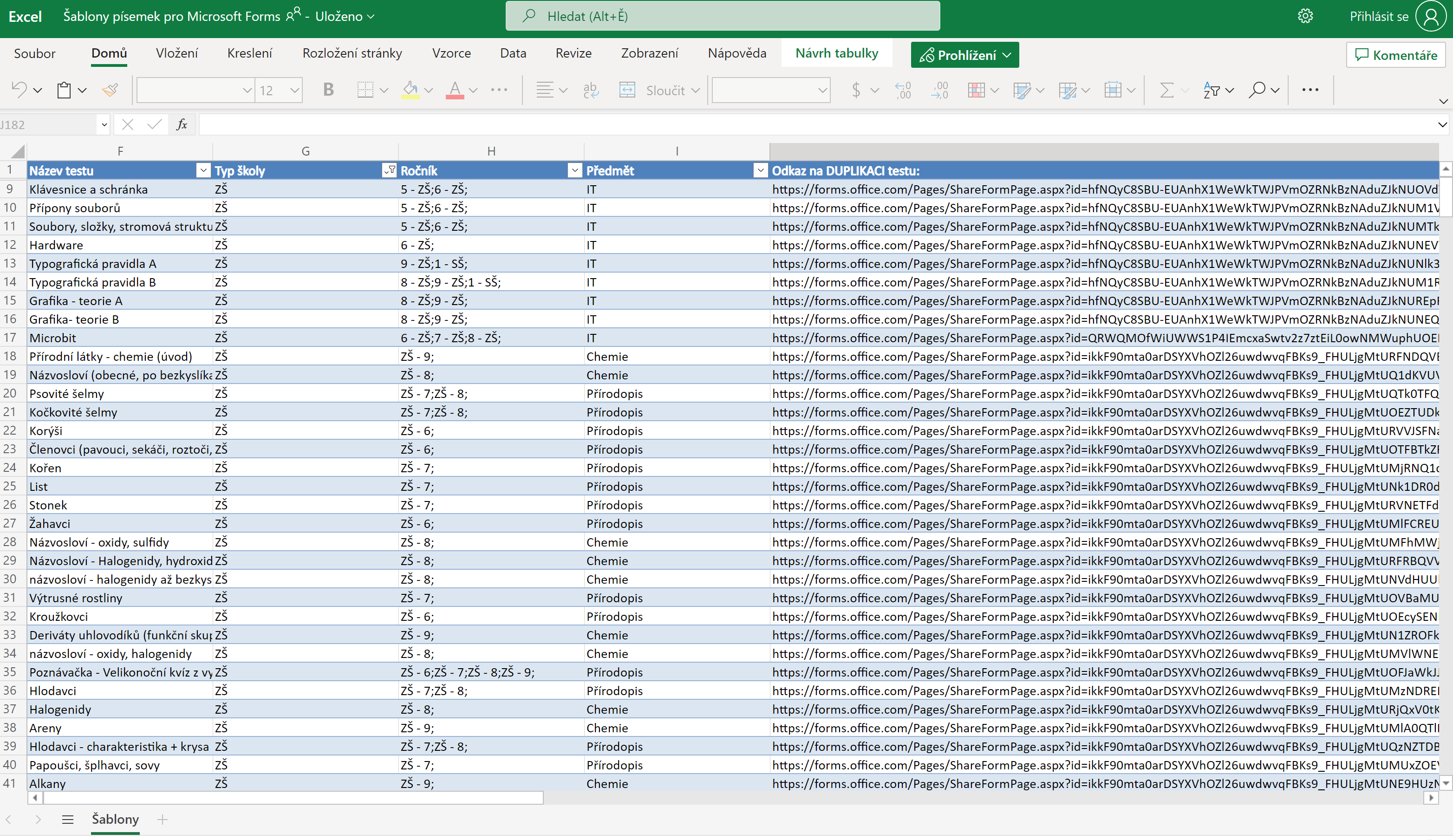 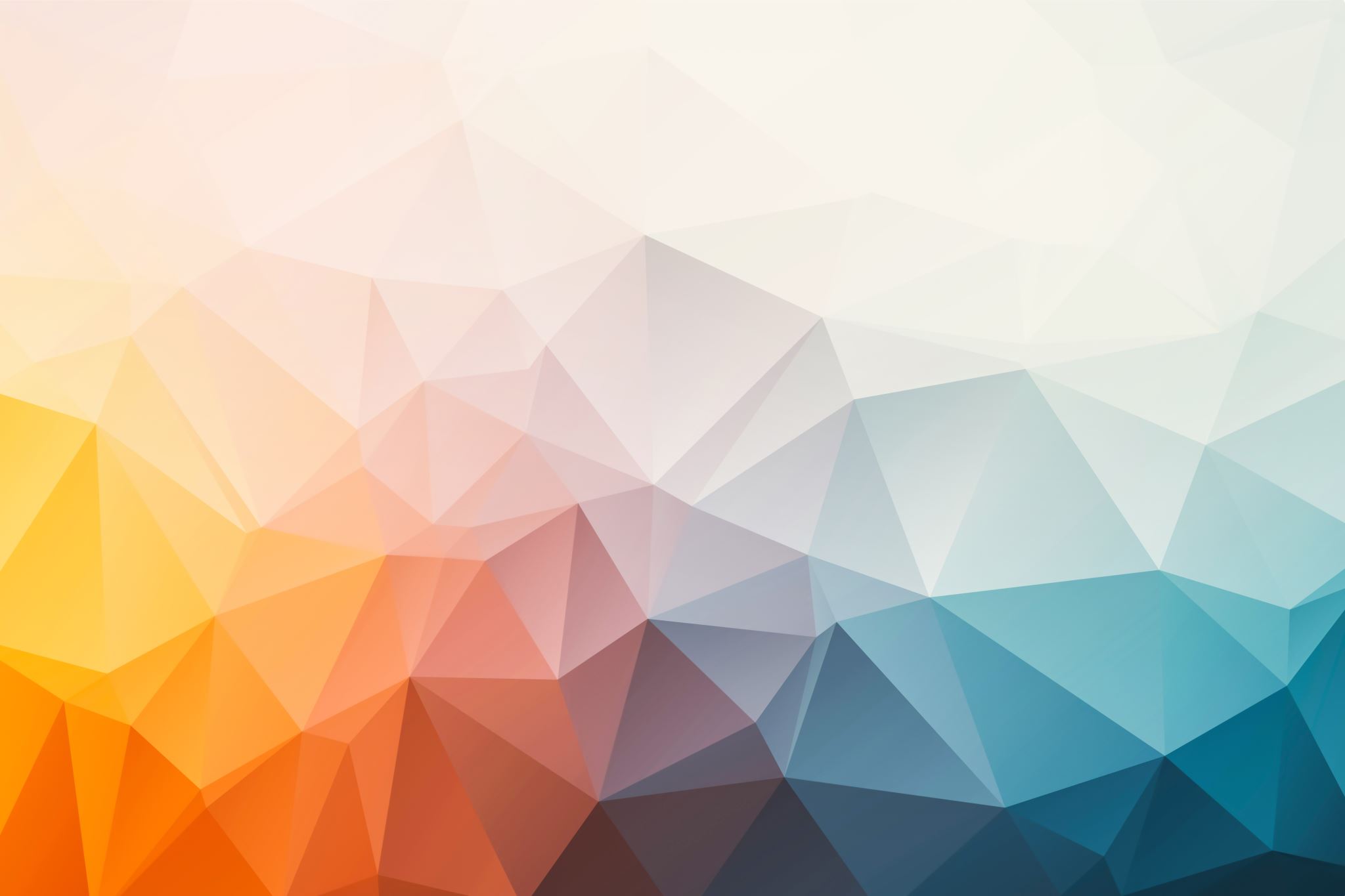 Překonávání jazykových bariér
Microsoft Translator
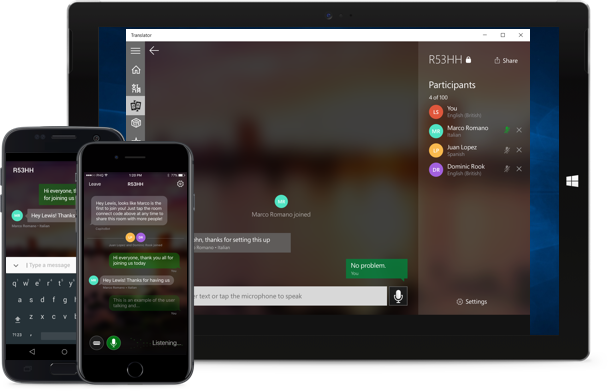 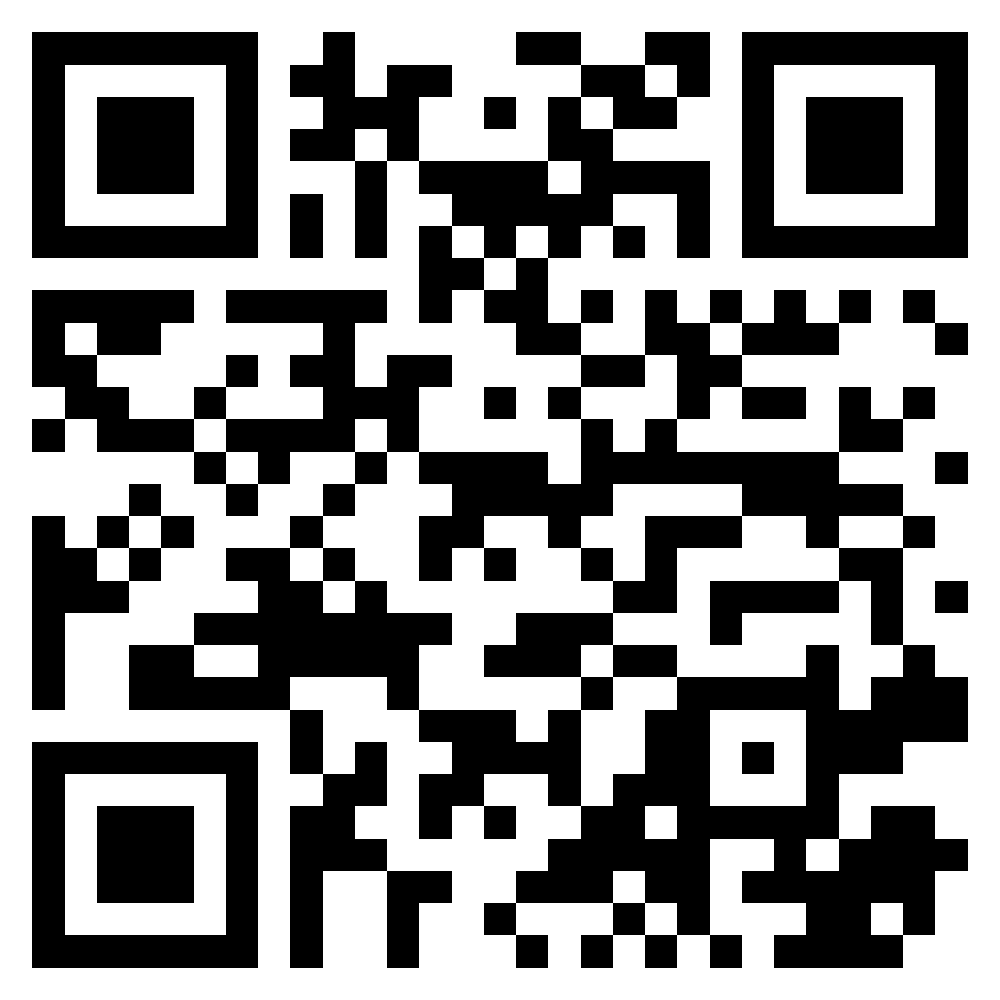 translator.microsoft.com
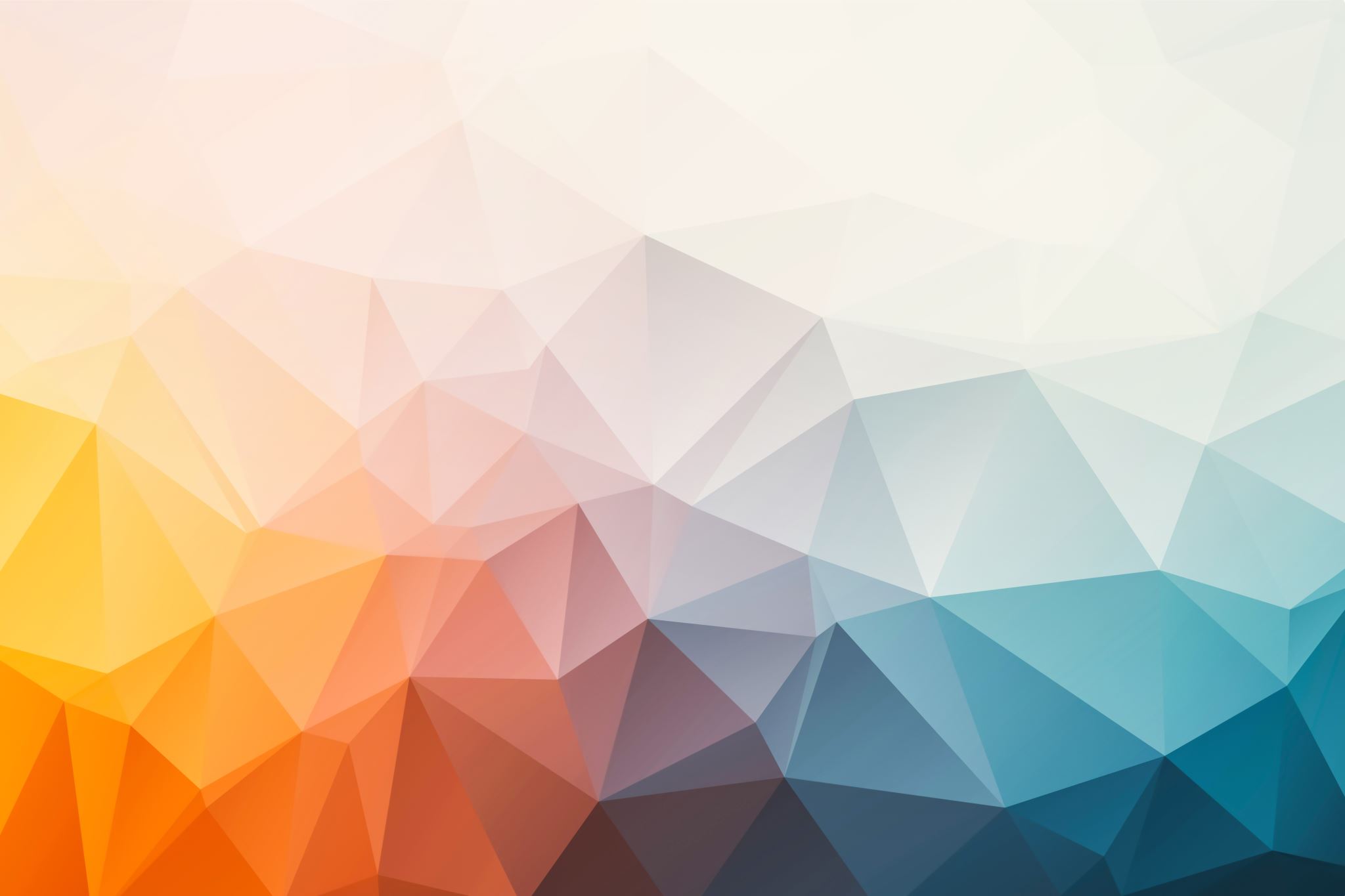 Děkuji za pozornost
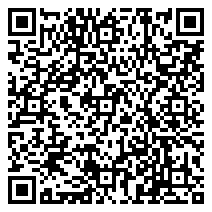 Michael Vlček